EE330 Final ProjectAutonomous Car
Xiaoyu Che & Dong Ding
12/7/2012
Objective
Design Method
Code For 3 Cases
Testbench And Simulation
Synthesis
Layout In Virtuoso
Outline
2
Iowa state University
To Create a simple algorithm that is used when the software fails. This algorithm will be coded into hardware so that even when the main software fails, this backup emergency system will keep the car on the road until it can safely exit traffic and be repaired.
Objective
3
Iowa state University
Inputs:
·    (2) Line sensors (2‐bit each)
·    Camera Fail indicator
·    GPS no signal indicator
·    Software interrupt (software fail) indicator
·    City vs. Highway mode

Outputs:
·    Brakes - Assume a 4‐bit number scaled linearly with 0000 as 0% brakes and 1111 as 100% brakes.
·    Accelerator (4‐bit) 
·    Wheel – Assume ‐90 degress to +90 degrees rotation (no major turns here) – this is scaled by an 8‐bit number.
·    Alarm- for requesting human intervention
Design Method
4
Iowa state University
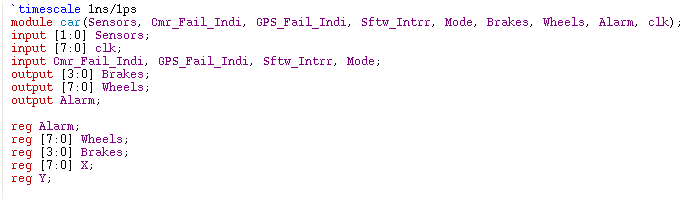 Mode : 1 city mode, 0 highway mode
X: Time register
Y: Brake indicator
Code For Input, Output and Register
5
Iowa state University
Case: Driving on a highway & software fails or when the GPS and/or cameras lose signal. 

Condition:
   1. The sensors return a 1 when a painted line in the road cross directly in front of the sensor from the right.
   2. When the line comes from the left, a 2 is returned.

Result: The correct logic should turn the wheel for 2 seconds at a 45 degree angle from vertical in the correct direction to stay in the same lane.

Calculate :01000000 (64) means 45 degree left
   11000000 (192) means 45 degree right
Case 1: Highway Wheel Control
6
Iowa state University
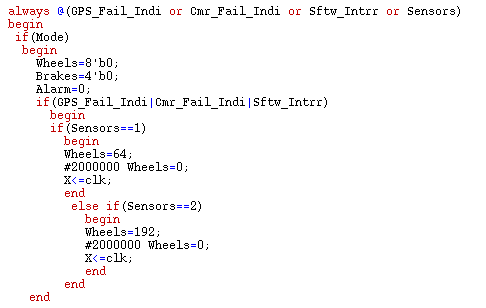 Normal position
Turn right
Turn left
Code For Case 1
7
Iowa state University
Case: Driving in a city setting & the software fails or the cameras lose sight , a hardware backup is needed.

Result: 
The car should slow to a stop immediately. 
Slow the car by progressively increasing the brakes from 0% to 100% over 5 seconds. Hold brake at 100% until GPS/cameras return or the user takes over.
Alarm part integrated.

Calculate: 5 seconds,  4 bits– the brakes variable increase 
		16 times, 0.3125 seconds every time
Case 2: City Brake Control
8
Iowa state University
The sensors don't operate after 15 seconds, the car stops
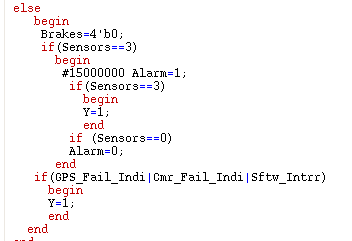 A human takes control.
 The alarm will be off.
Brakes indicator = 1, start brake
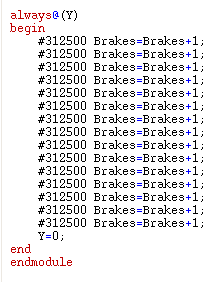 Increasing the brakes
 from 0% to 100% over 5 seconds
Code For Case 2
9
Iowa state University
The worst case: the software fails or the cameras lose sight , a hardware backup is needed. And even the backup sensors lose signal

Condition: 
   1. After 15 seconds, if the sensors do not resume operation, the car will be slowed to a stop no matter on the highway or city.
  2. If a human takes control in 15 seconds, the alarm will be off.
Case 3: Worst Case
10
Iowa state University
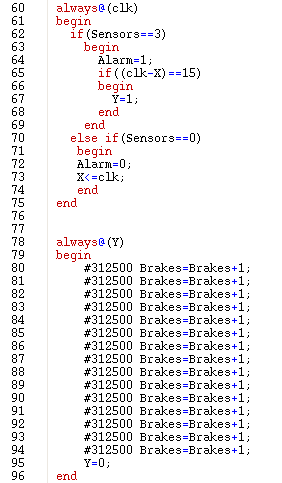 Brakes when  the alarm  keeps 15s
A human takes control. Sensor=0.
 The alarm will be off.
Increasing the brakes
 from 0% to 100% over 5 seconds
Code For Case 3
11
Iowa state University
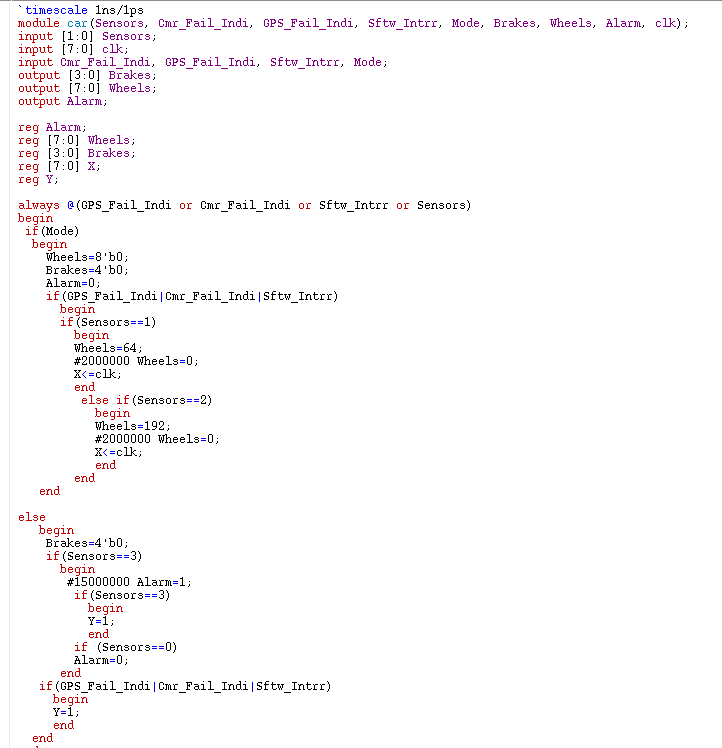 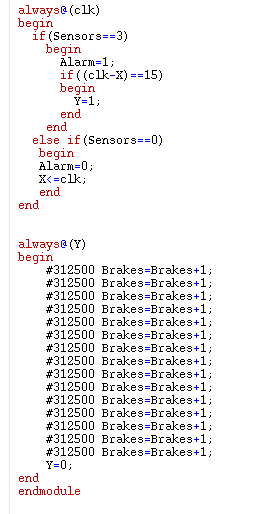 Input output 
and register
Case1:
wheel control
increasing brakes
 from 0% to 100%
 over 5 seconds
Case2:
City brake control
Overall Code:
12
Iowa state University
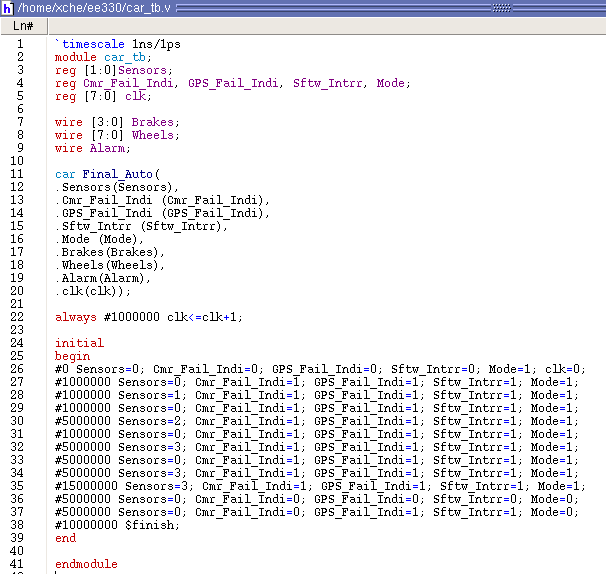 The testbench is as follow:
Testbench And Simulation
13
Iowa state University
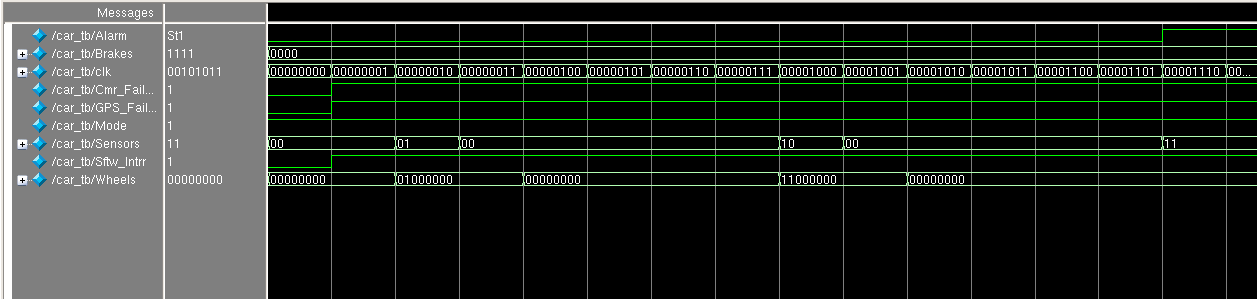 Result: 
When sensor=1(01), which means the car turns right. Wheel=01000000 to correct the direction.
Otherwise, When sensor=2(10), Wheel=11000000.
Case 1: Highway Wheel Control
14
Iowa state University
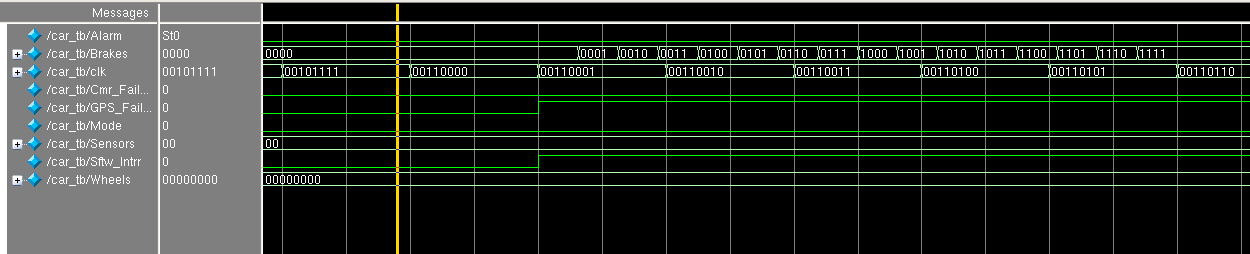 Result: 
    Slow the car by progressively increasing the brakes from 0% to 100% over 5 seconds. Hold brake at 100% until GPS/cameras return or the user takes over.
Case 2: City Brake Control
15
Iowa state University
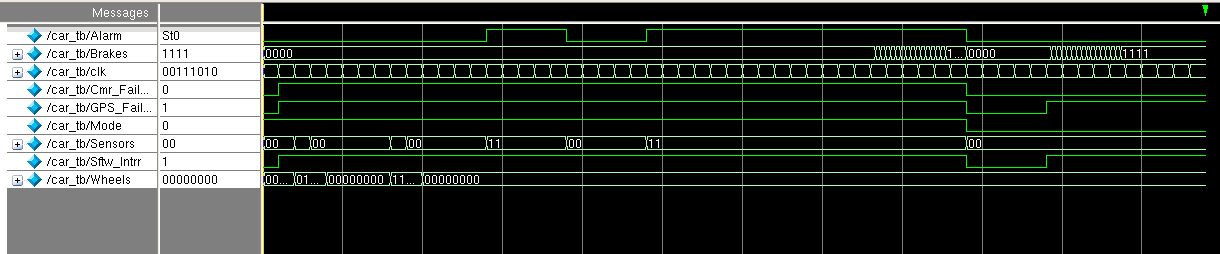 Result: 
After 15 seconds, if the sensors resume operation , the alarm will be 0 again. If they do not resume operation, the car will be slowed to a stop no matter on the highway or city.
Case 3: worst case
16
Iowa state University
Synthesis
17
Iowa state University
Floorplanning
18
Iowa state University
Power Planning
19
Iowa state University
Placement
20
Iowa state University
Special Route
21
Iowa state University
Nano Route
22
Iowa state University
23
Iowa state University
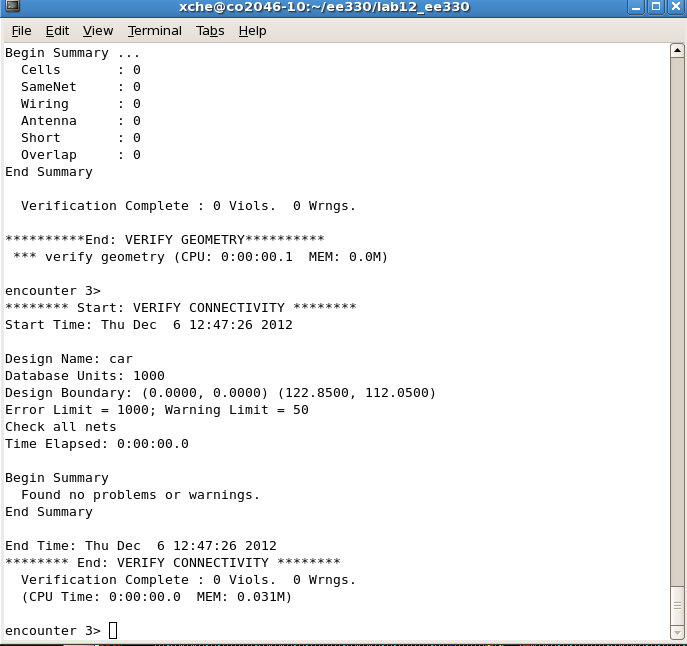 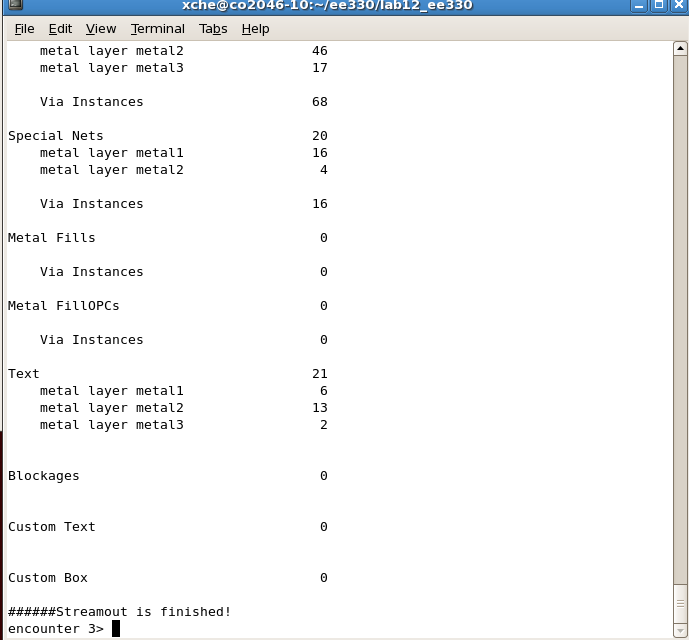 Verification & Streamout
24
Iowa state University
Layout In Virtuoso
25
Iowa state University
Thank you!
26
Iowa state University